سعادة وكيل الجامعة للشؤون التعليمية و سعادة عميد الكلية واجتماع للجنة التنظيمية للملتقي العلمي للإرشاد الأكاديمي
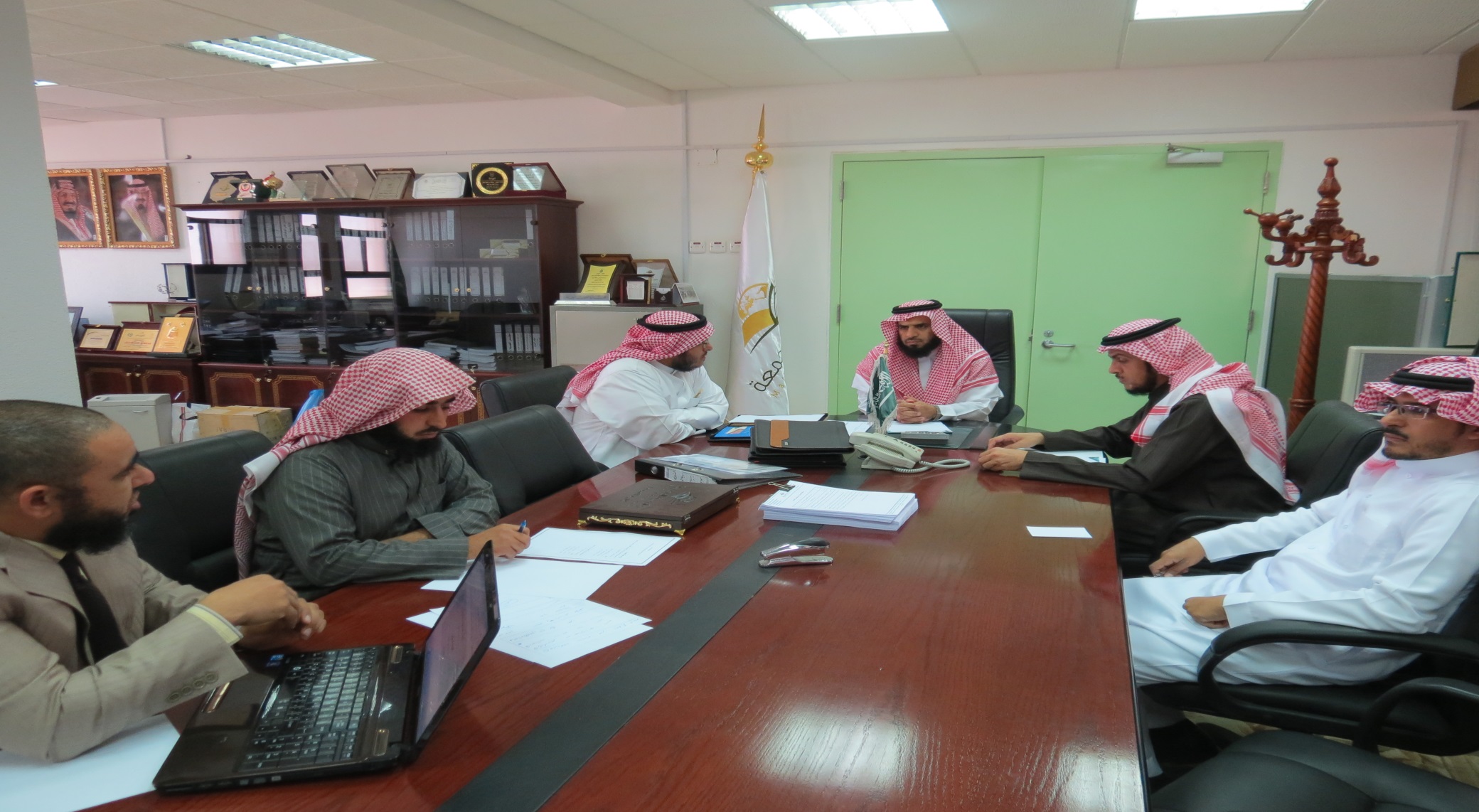 جامعة المجمعة - كلية المجتمع - النشرة المرئية - السنة الثانية - العدد (31)-التي تصدرها لجنة الأنشطة الطلابية
سعادة وكيل الجامعة للشؤون التعليمية و سعادة عميد الكلية واجتماع للجنة التنظيمية للملتقي العلمي للإرشاد الأكاديمي
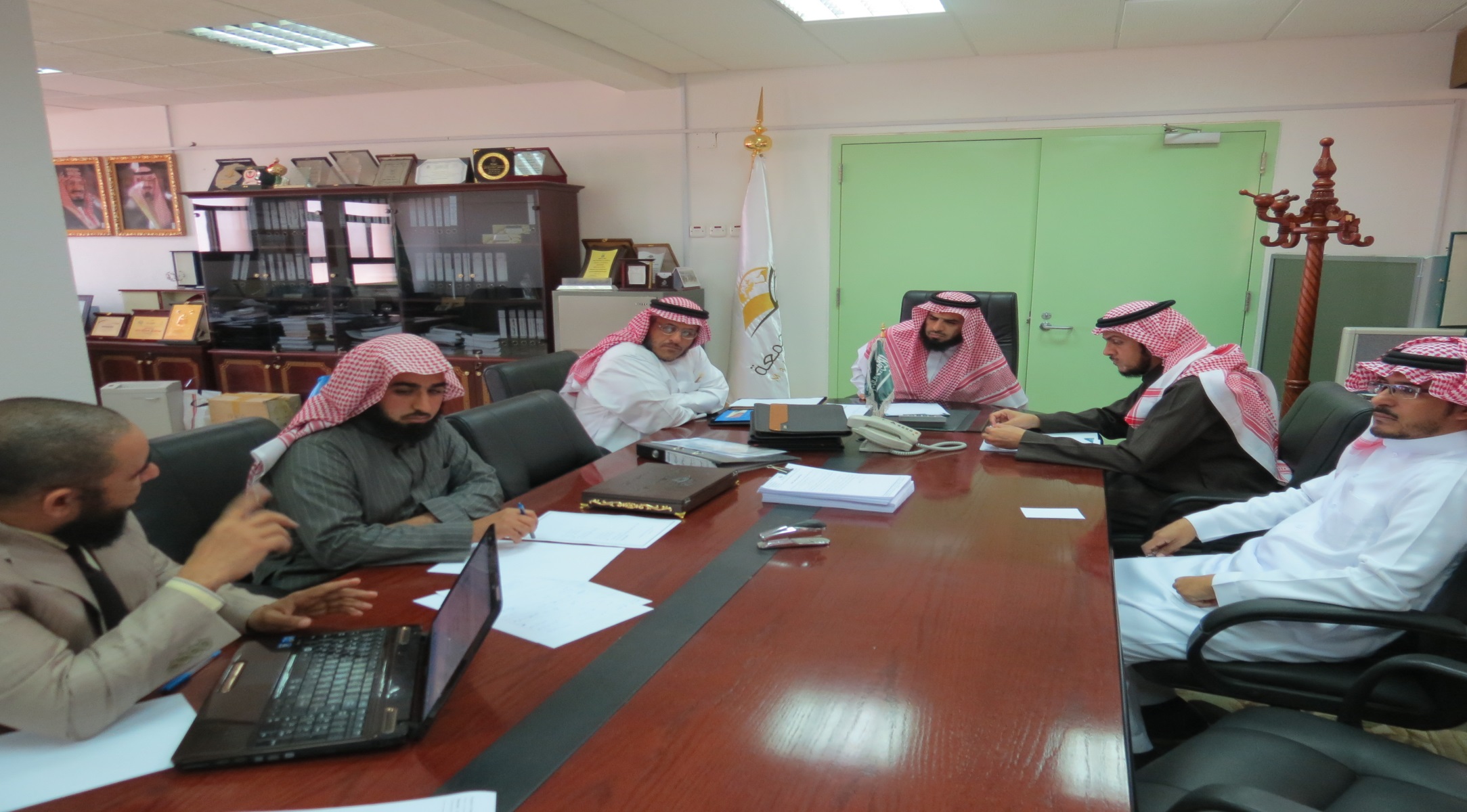 جامعة المجمعة - كلية المجتمع - النشرة المرئية - السنة الثانية - العدد (31)-التي تصدرها لجنة الأنشطة الطلابية
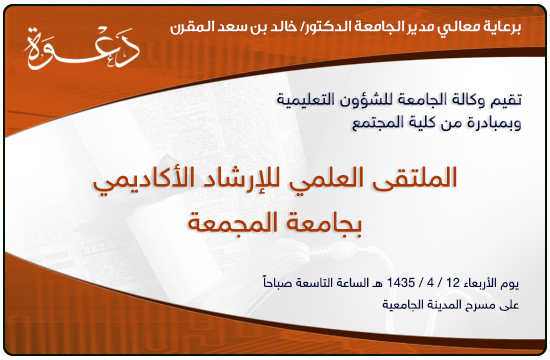 جامعة المجمعة - كلية المجتمع - النشرة المرئية - السنة الثانية - العدد (31)-التي تصدرها لجنة الأنشطة الطلابية
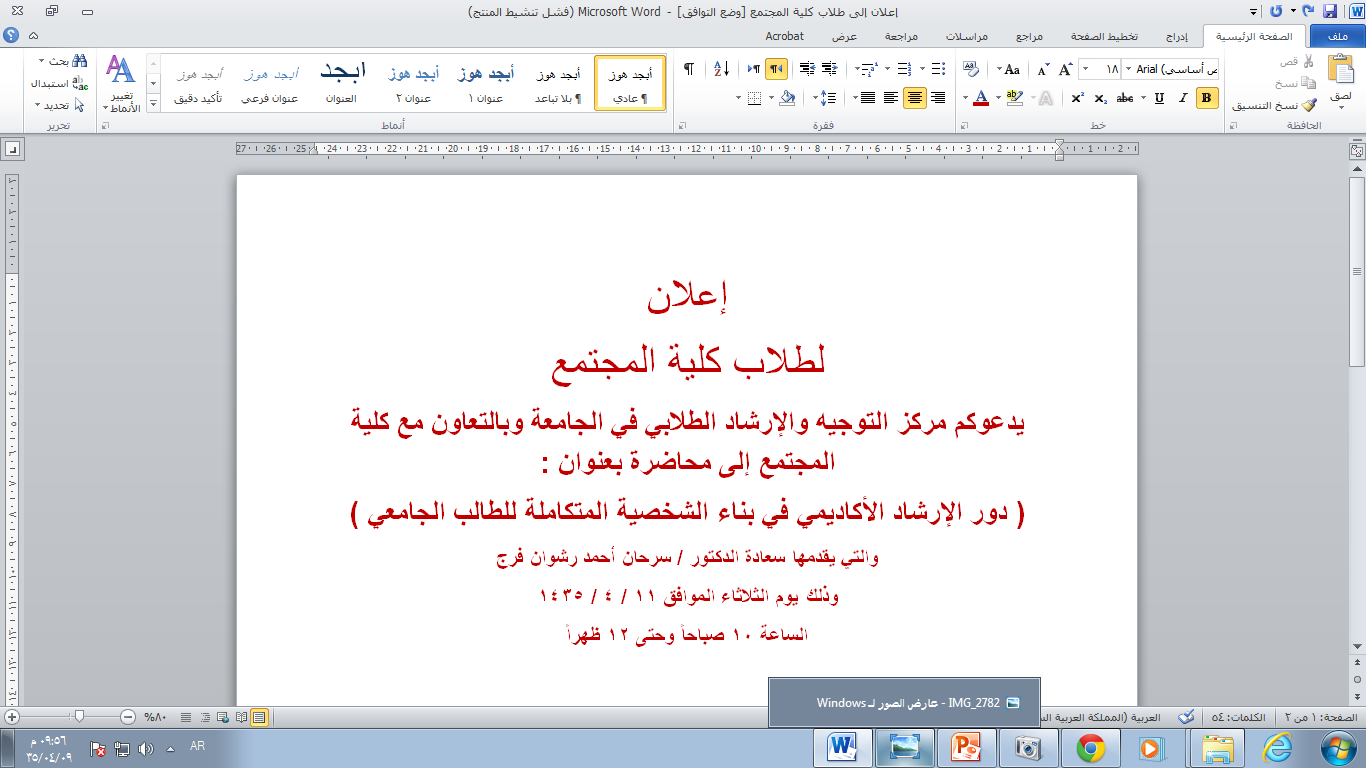 جامعة المجمعة - كلية المجتمع - النشرة المرئية - السنة الثانية - العدد (31)-التي تصدرها لجنة الأنشطة الطلابية
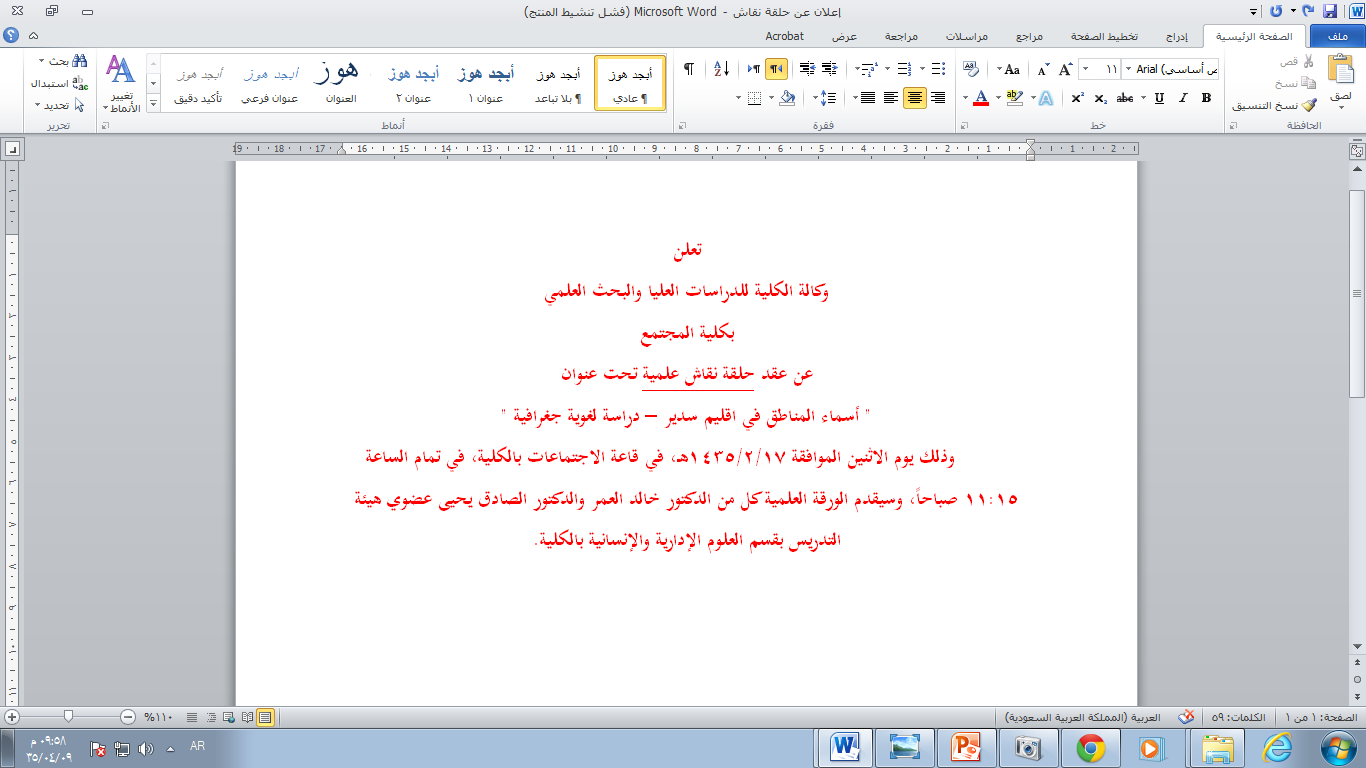 جامعة المجمعة - كلية المجتمع - النشرة المرئية - السنة الثانية - العدد (31)-التي تصدرها لجنة الأنشطة الطلابية